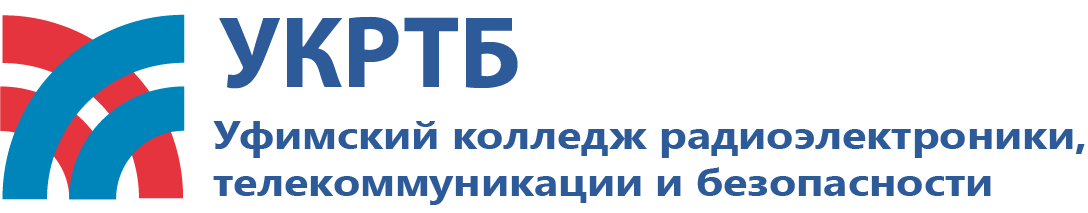 Особенности проведения демонстрационных экзаменовв 2023-2024 гг.
Бронштейн Марина Ефимовна, ГБПОУ УКРТБ
ДЕМОЭКЗАМЕНЫ 2020-2023 в ГБПОУ УКРТБ
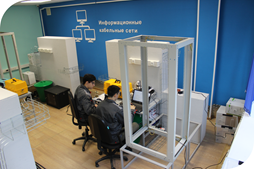 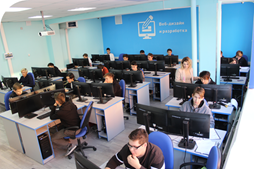 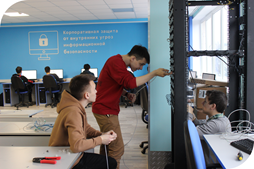 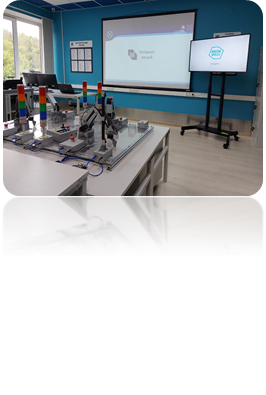 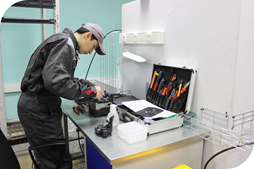 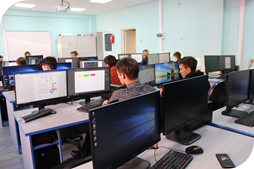 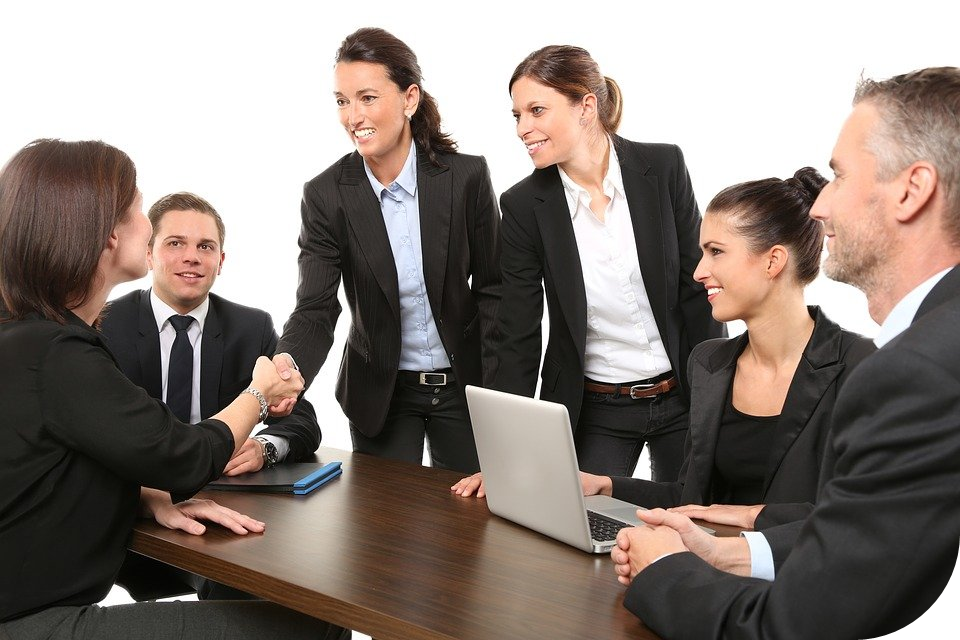 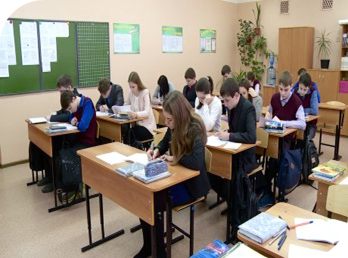 6 компетенций
ПА 153 чел.
11 компетенций 
ГИА 110 чел.   ПА 201 чел.
2021
13 компетенций
ГИА 161 чел.   ПА 301чел.
2022
10 компетенций,
2 ДЭ базового уровня
ГИА 125 чел.
ПА  539 чел.
2023
2020
2
ОРГАНИЗАЦИЯ ДЭ в ОО
2021
•Подготовка к поступлению в ВУЗ•Разработка ДПО
Изучение КОДов и формирование заявки от ОО (октябрь-ноябрь)
Разработка программ ГИА (декабрь)
Ознакомление обучающихся, сбор заявлений (декабрь)
Создание заявок на ЦП (январь-февраль)
Прохождения обследований ЦПДЭ(январь-ноябрь)
Обеспечение ДЭ экспертами, формирование списков сдающих ДЭ(весь год)
Проведение ДЭ (весь год)
Сдача отчётов (июль, декабрь)

Мастера, зав.отделениями, зав.кафедрами, классные руководители
Ъ=9зрщзщн
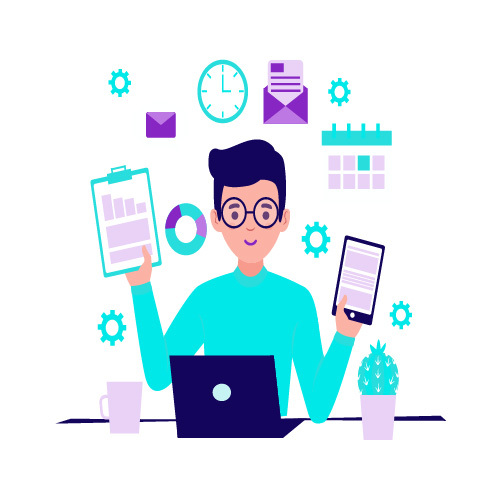 ИЗМЕНЕНИЯ В ОРГАНИЗАЦИИ ДЭ
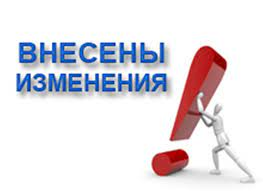 2021
•Подготовка к поступлению в ВУЗ•Разработка сайтов
Ъ=9зрщзщн
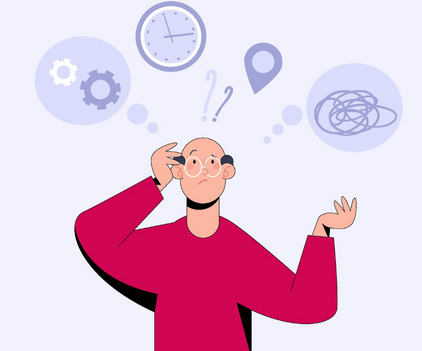 СЛОЖНОСТИ В 2023 году
Методические рекомендации по проведению ДЭ в рамках ГИА и ПА появились 22 июня 2023 года
	Невозможность проведения ДЭ в рамках ПА по ряду профессий/специальностей 
	- отсутствие КОДов по ряду компетенций
	- отсутствие КОДов для ПА по ряду компетенций
Сторонние ГЭ на ДЭ в рамках ГИА
Обследование всех ЦПДЭ, в том числе 
аккредитованных ранее 
	Неясные перспективы профильных ДЭ по компетенциям в 2024 году и далее, вопрос  с проведением ДЭ в ряде мастерских
	В ФГОС внесены и ДЭ, и защита ВКР, при этом срок ГИА не увеличен (2 недели)
Загруженность кураторов ДЭ в ОО
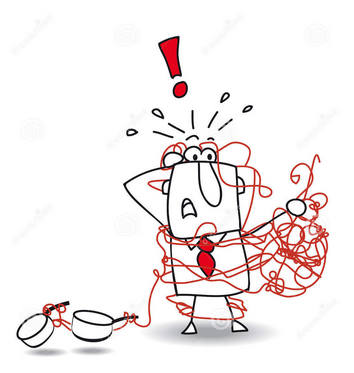 2021
•Подготовка к поступлению в ВУЗ•Разработка сайтов HTML и CSS
•Монтаж РЭАП
•Монтаж ОПС
•и другие курсдщрзщрры ДПО для студентов колледжа
Ф2020
5
Методика организации и проведения ДЭ
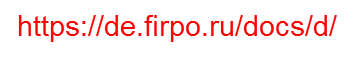 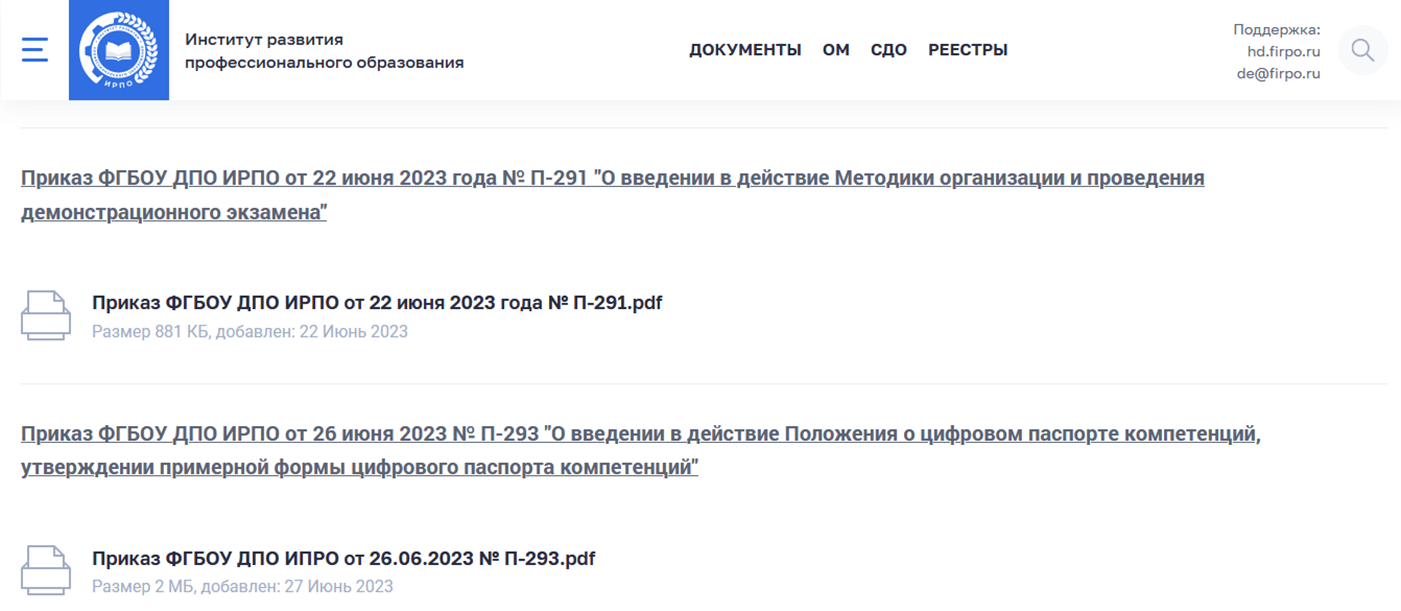 2021
•Подготовка к поступлению в ВУЗ•Разработка сайтов HTML и CSS
•Монтаж РЭАП
•Монтаж ОПС
•и другие курсдщрзщрры ДПО для студентов колледжа
Ф2020
6
Методика организации и проведения ДЭ
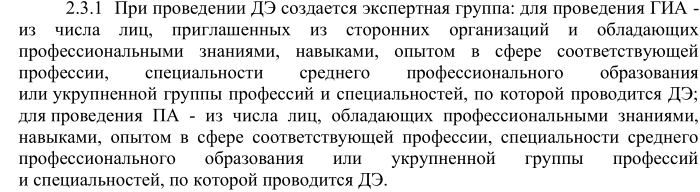 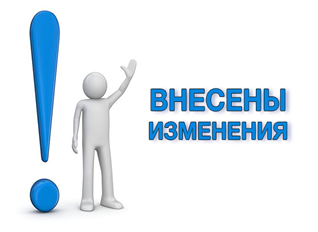 2021
•Подготовка к поступлению в ВУЗ•Разработка сайтов HTML и CSS
•Монтаж РЭАП
•Монтаж ОПС
•и другие курсдщрзщрры ДПО для студентов колледжа
Ф2020
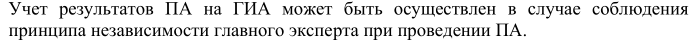 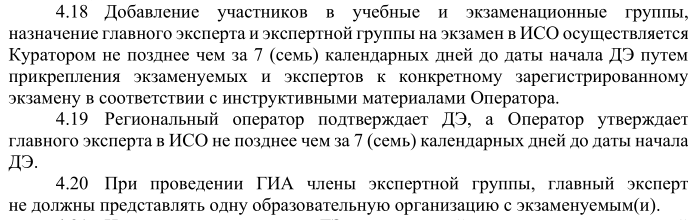 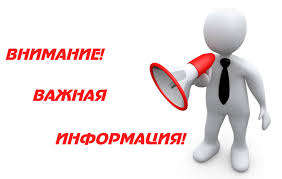 7
Методика организации и проведения ДЭ
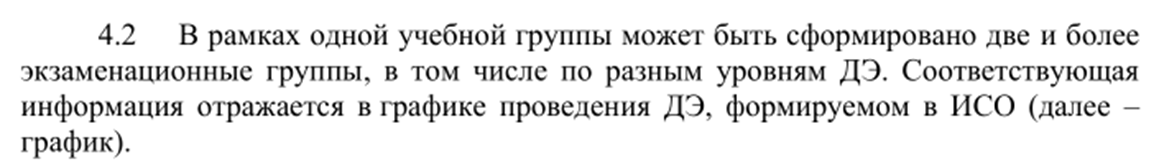 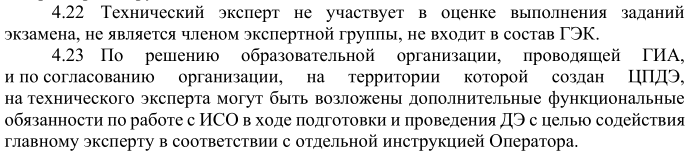 2021
•Подготовка к поступлению в ВУЗ•Разработка сайтов HTML и CSS
•Монтаж РЭАП
•Монтаж ОПС
•и другие курсдщрзщрры ДПО для студентов колледжа
Ф2020
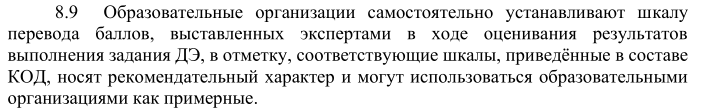 8
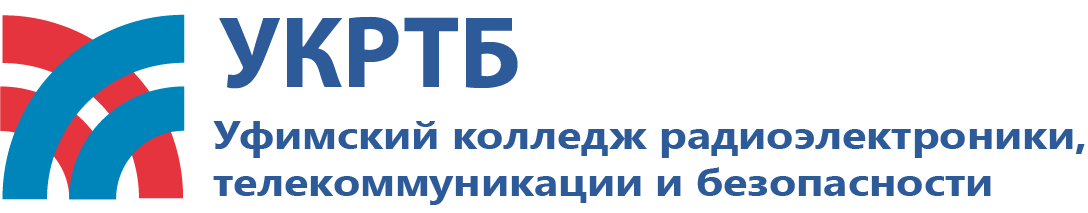 СПАСИБО ЗА ВНИМАНИЕ
9